স্বাগতম
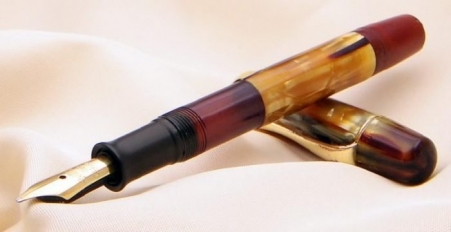 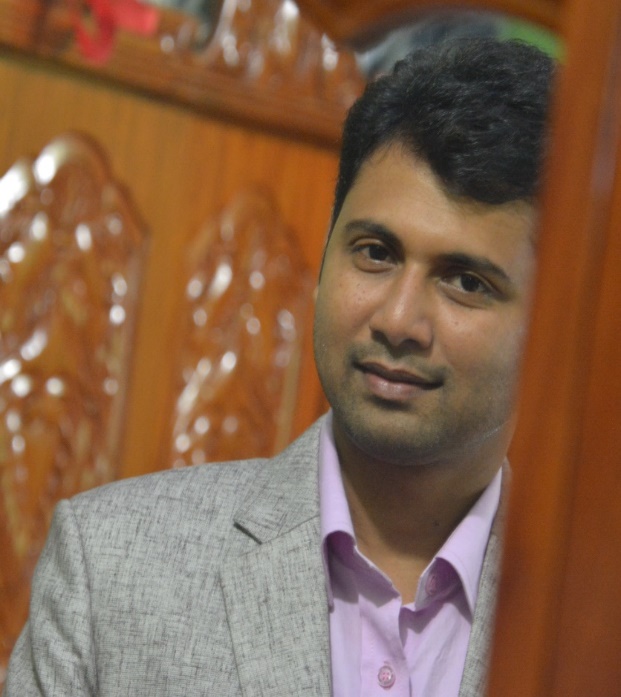 দেবপ্রসাদ মন্ডল
সহকারী শিক্ষক(বাংলা)
খুলনা ইঞ্জিনিয়ারিং ইউনিভার্সিটি স্কুল
মোবাইল-০১৭১৪ ৯০ ৪৯ ৯০
পরিপূর্ণ ব্যাকরণের ৪টি অংশ। শব্দভাণ্ডার বাক্যতত্ত্বের আলোচ্য বিষয়।
আজকের পাঠ
বাংলা ভাষার শব্দ ভাণ্ডার (২য় অংশ)
(আরবি ও ফারসি শব্দ)
শিখনফলঃ
এই পাঠ শেষে শিক্ষার্থীরা -----
১। শব্দের শ্রেণিবিভাগ ব্যাখ্যা করতে পারবে।
২। আরবি শব্দের সংজ্ঞা ও বৈচিত্র্য বিশ্লেষণ করতে  
  পারবে।   
৩। বাংলা ভাষায় প্রচলিত ফারসি  শব্দের বৈচিত্র্য সনাক্ত করতে পারবে।
সারসংক্ষেপ: 
বাংলা ভাষা গোড়াপত্তনের যুগে সামান্যসংখ্যক শব্দ নিয়ে যাত্রা শুরু করলেও নানা ভাষার সংস্পর্শে এসে এর শব্দভাণ্ডার বহুল পরিমাণে বৃদ্ধি পেয়েছে। বাংলাদেশে তুর্কি আগমন ও মুসলিম শাসন পত্তনের সুযোগে ক্রমে প্রচুর আরবি ও ফারসি শব্দ বাংলা ভাষার নিজস্ব সম্পদে পরিণত হয়েছে। এরপর এল ইংরেজ। ইংরেজ শাসনামলেও তাদের  নিজস্ব সাহিত্য এবং সংস্কৃতির বহু শব্দ বাংলা ভাষায় প্রবেশ লাভ করে। বাংলা ভাষা ঐ সব ভাষার শব্দগুলোকে আপন করে নিয়েছে। এভাবে বাংলা ভাষায় যে শব্দ-সম্ভারের সমাবেশ হয়েছে, সেগুলোকে  পণ্ডিতগণ কয়েকটি ভাগে ভাগ করেছেন। যেমন -
উৎসমূলক শ্রেণিবিভাগ
৫। বিদেশি শব্দ
রাজনৈতিক, ধর্মীও, সংস্কৃতি গত ও বাণিজ্যিক কারণে বাংলাদেশে আগত বিভিন্ন ভাষা ভাষী মানুষের বহু শব্দ বাংলায় এসে স্থান করে নিয়েছে। এসব শব্দকে বলা হয় বিদেশি শব্দ। এসব বিদেশি শব্দের মধ্যে আরবি, ফারসি এবং ইংরেজি শব্দই বিশেষ ভাবে উল্লেখ যোগ্য। এছাড়া পর্তুগিজ, ফরাসি, ওলন্দাজ, তুর্কি ভাষারও কিছু শব্দ একই ভাবে বাংলায় এসে গেছে। আমাদের পার্শ্ববর্তী ভারত, মায়ানমার, মালয়, চীন, জাপান প্রভৃতি দেশেরও কিছু শব্দ আমাদের ভাষায় প্রচলিত আছে। যেমন-
ক. আরবি শব্দ- 
১। ধর্ম সংক্রান্ত-
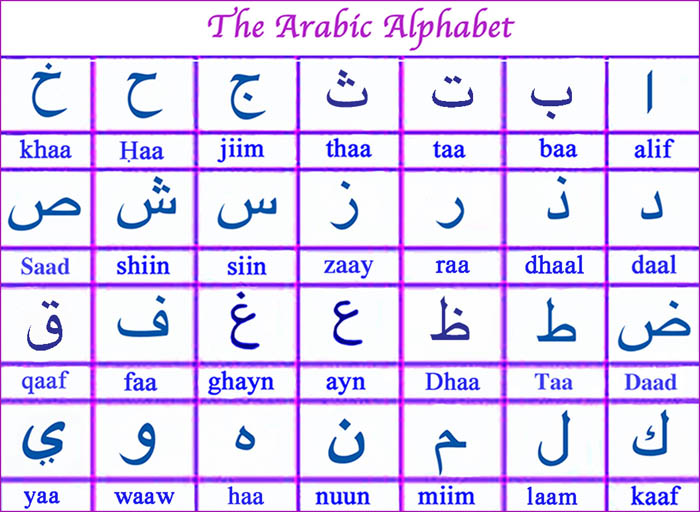 ১। ধর্ম সংক্রান্ত- আল্লাহ, ইসলাম, ঈমান, ওজু, কোরবানি, কুরআন, কিয়ামত, গোসল, জান্নাত, জাহান্নাম, তওবা, তসবি, যাকাত, হজ, হাদিস, হারাম, হালাল ইত্যাদি।
আল্লাহ
আরবি
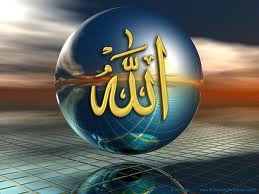 ইসলাম
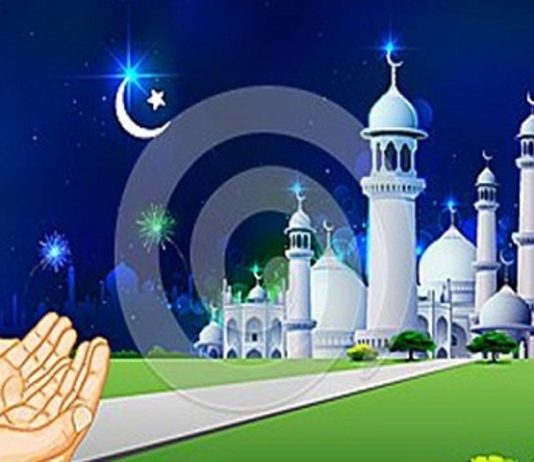 ঈমান
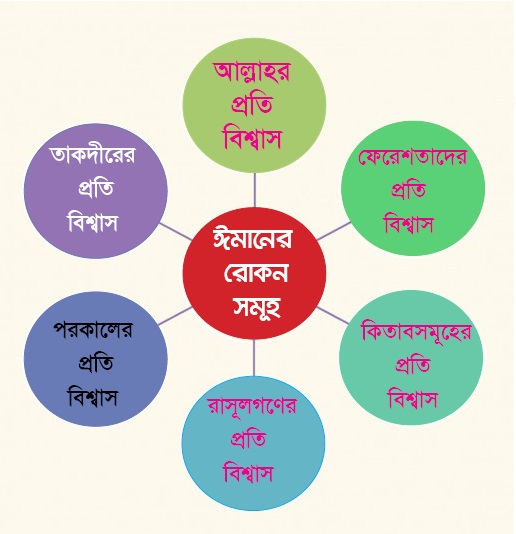 ওজু
আরবি
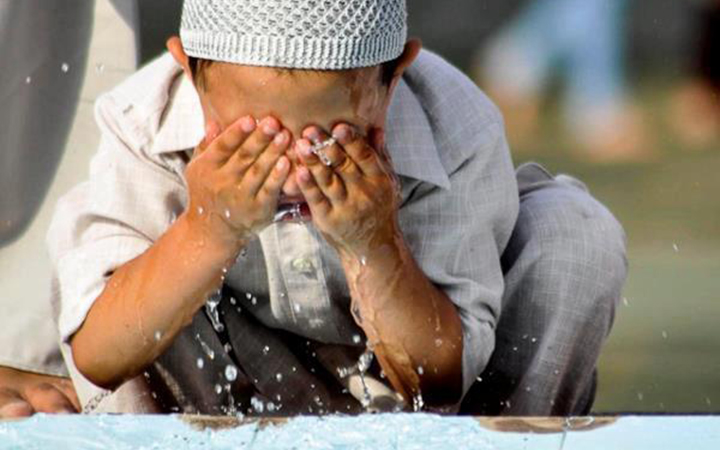 কোরবানি
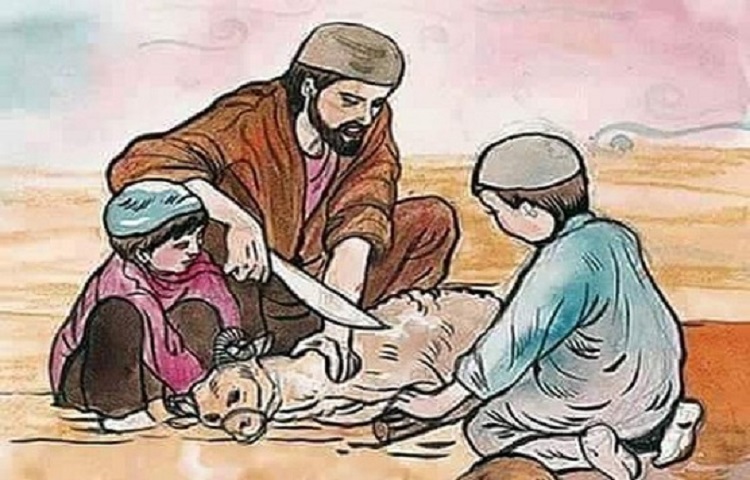 কুরআন
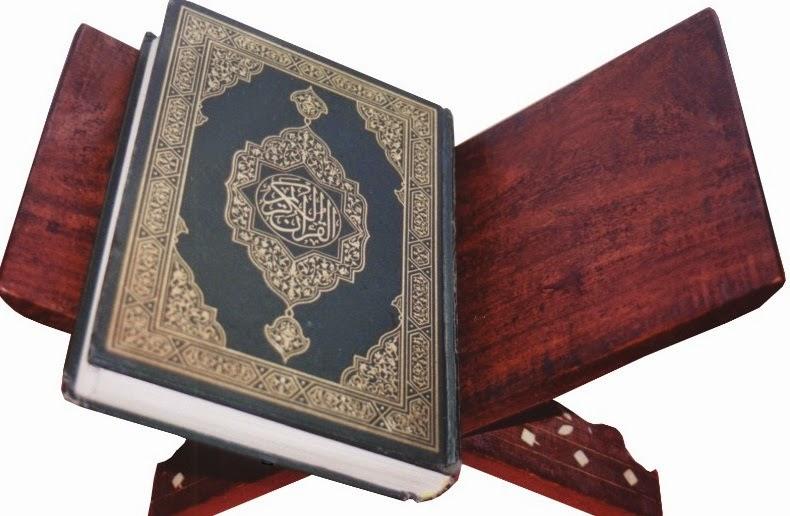 আরবি
কিয়ামত
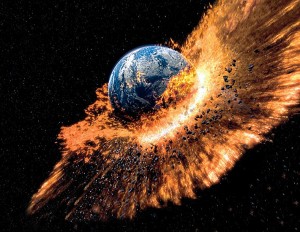 গোসল
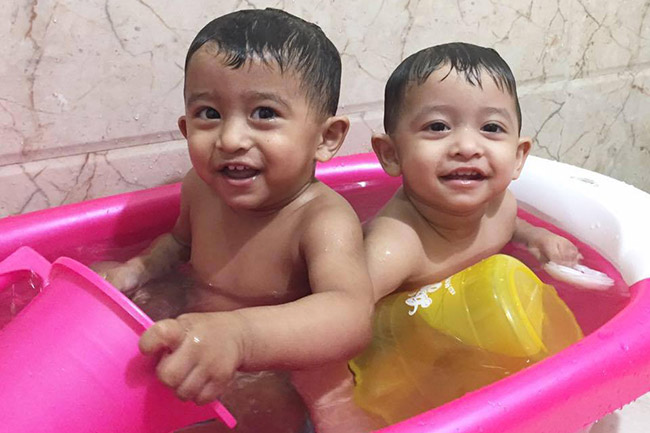 জান্নাত
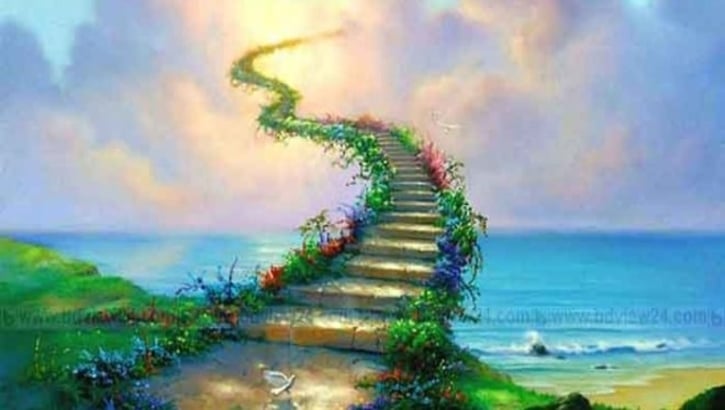 তওবা
আরবি
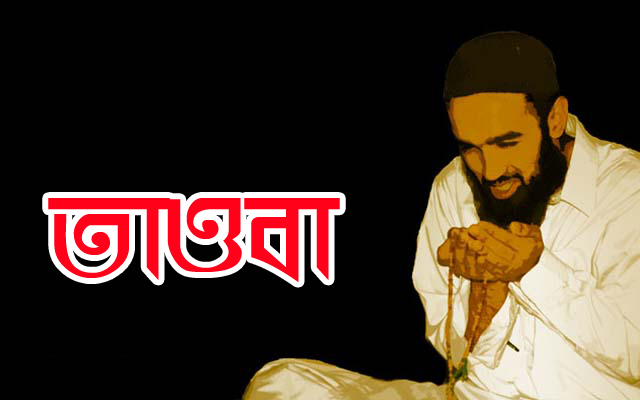 তসবি
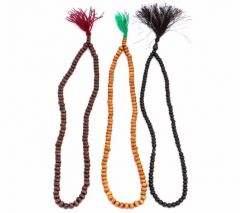 যাকাত
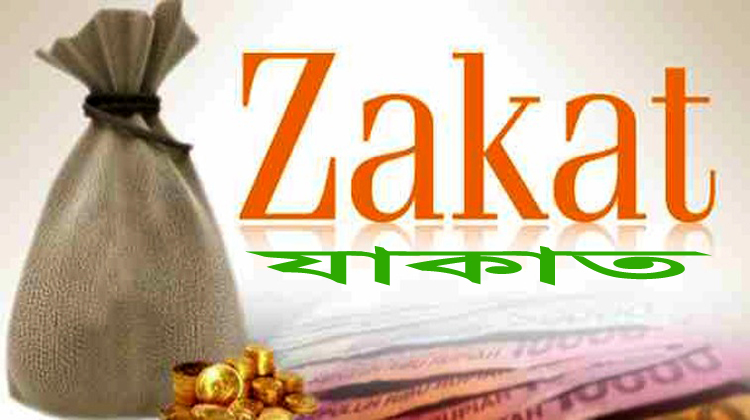 হজ
আরবি
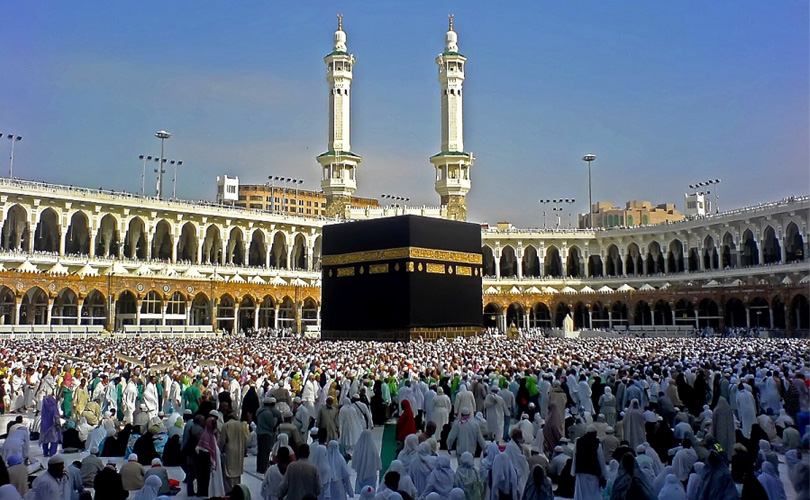 হাদিস
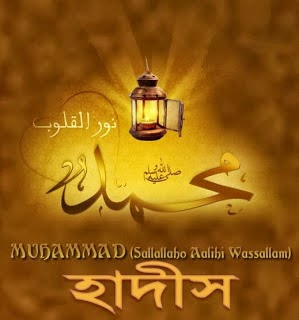 হারাম
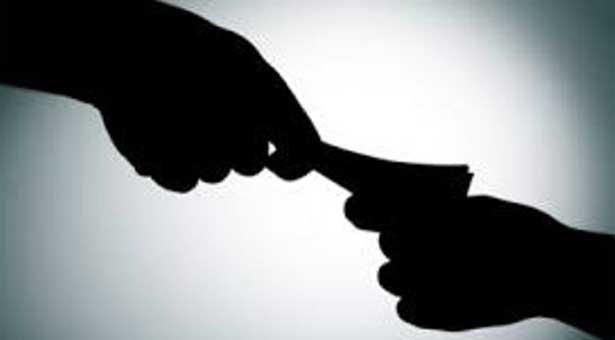 হালাল
একক কাজ (সময়: ২ মিনিট)
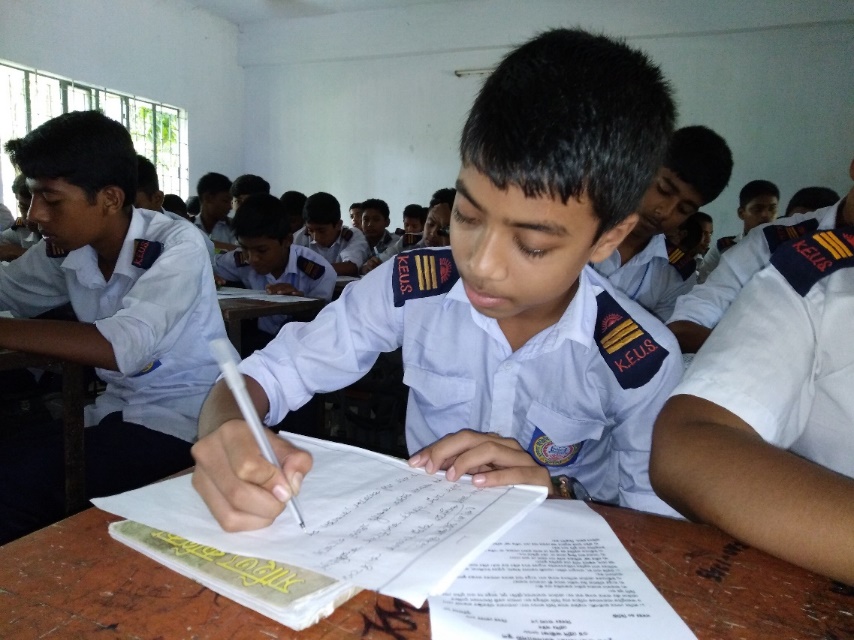 প্রশ্ন: তিনটি আরবি ধর্ম সংক্রান্ত শব্দ লেখ।
ক. আরবি শব্দ-
২। প্রশাসনিক ও সংস্কৃতি সংক্রান্ত-
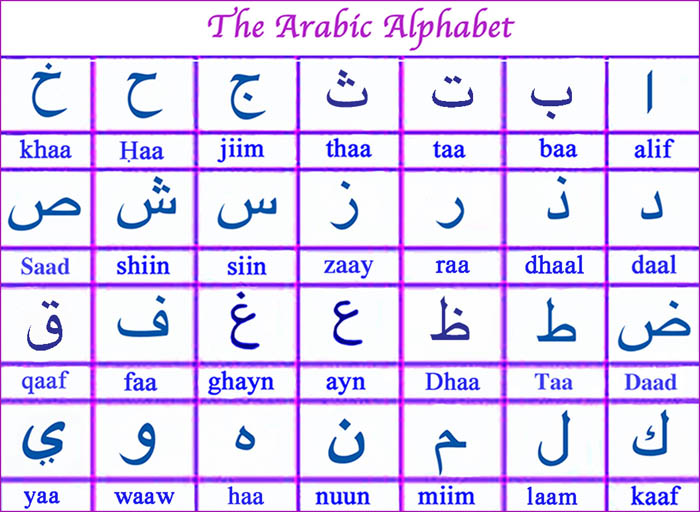 ২। প্রশাসনিক ও সংস্কৃতি সংক্রান্ত-আদালত, আলেম, ইনসান, ঈদ, উকিল, ওজর, এজলাস, এলেম, কানুন, কলম, কিতাব, কেচ্ছা, খারিজ, গায়েব, দোয়াত, নগদ, বাকি, মহকুমা, মুন্সেফ, মোক্তার, রায় ইত্যাদি।
ইনসান
আরবি
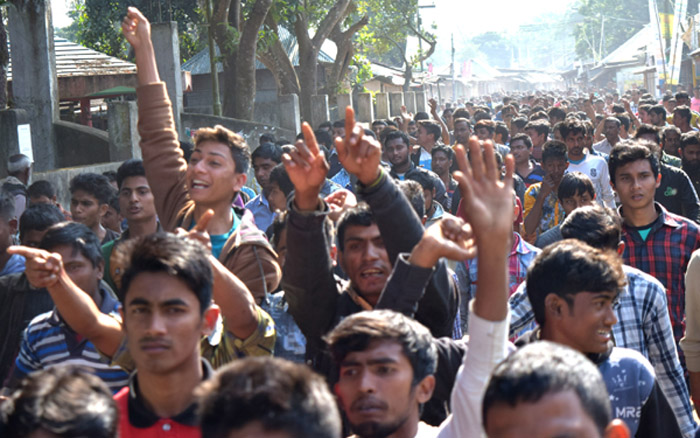 আলেম
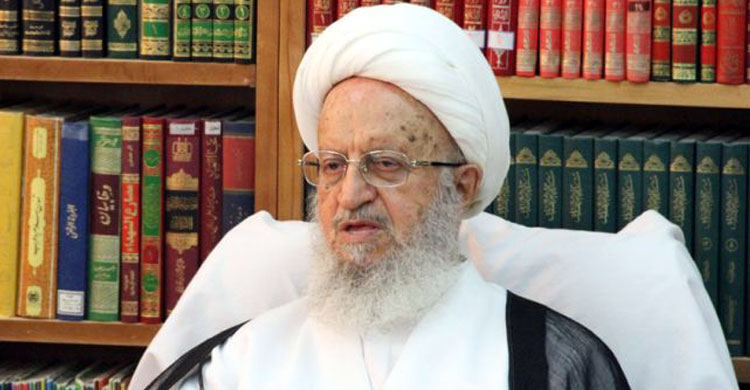 আদালত
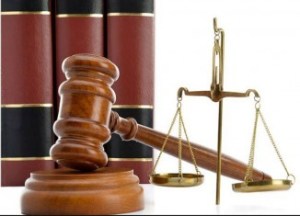 ঈদ
আরবি
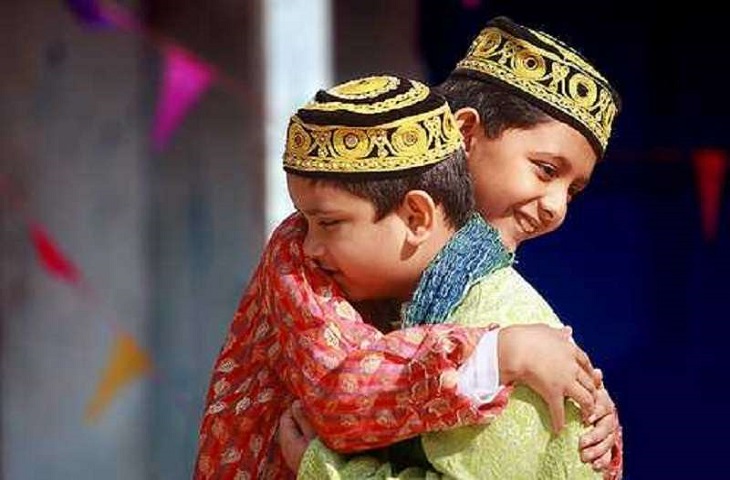 ওজর
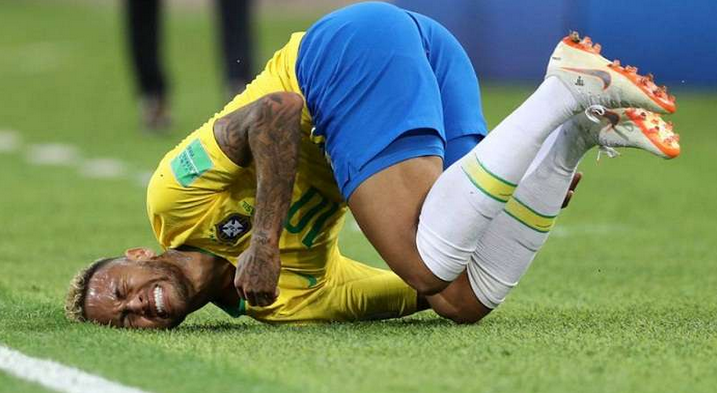 উকিল
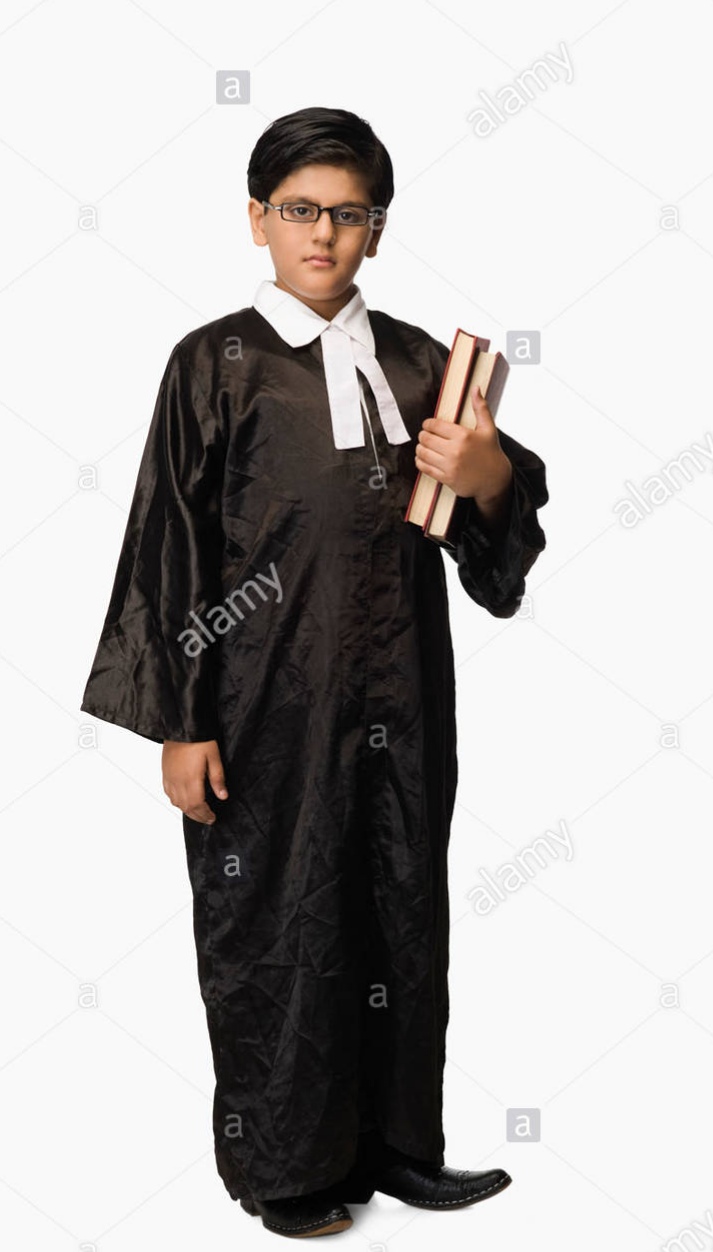 এজলাস
আরবি
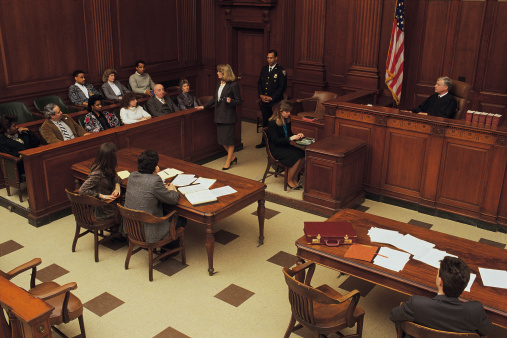 কানুন
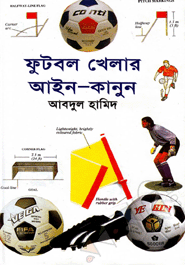 কলম
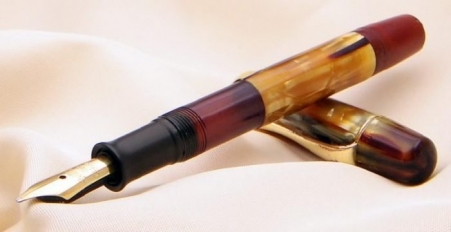 কিতাব
আরবি
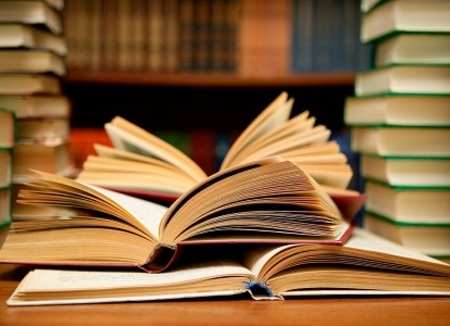 কেচ্ছা
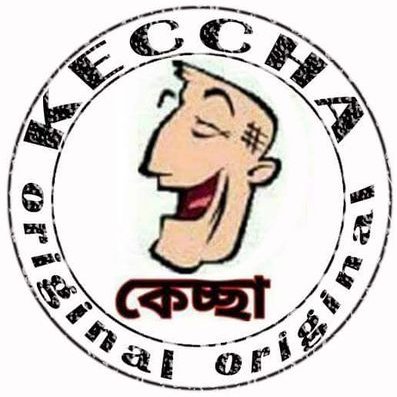 খারিজ
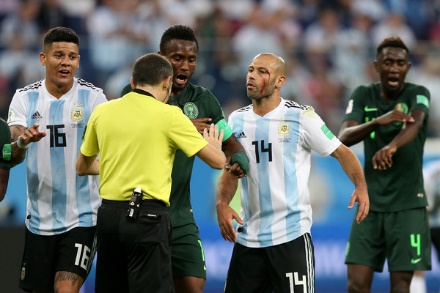 এলেম
আরবি
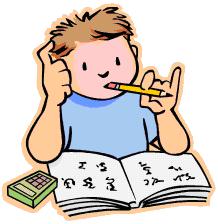 দোয়াত
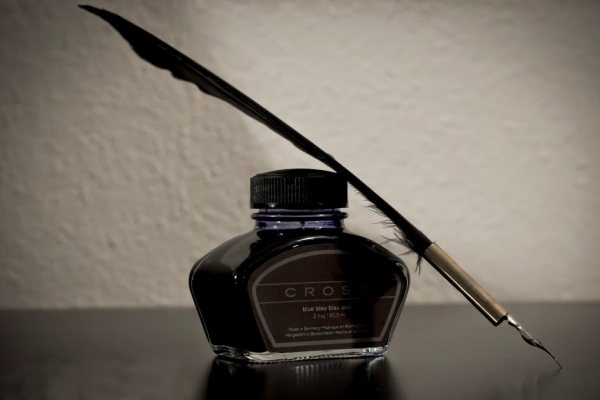 গায়েব
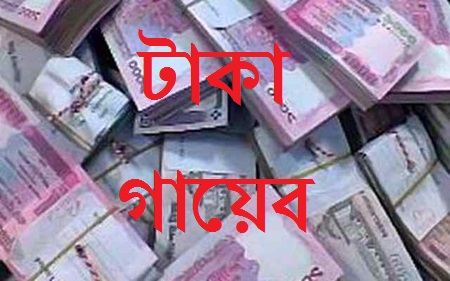 নগদ
আরবি
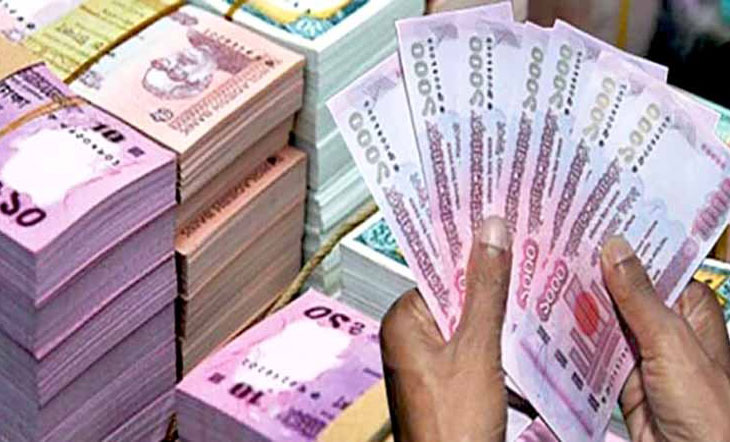 বাকি
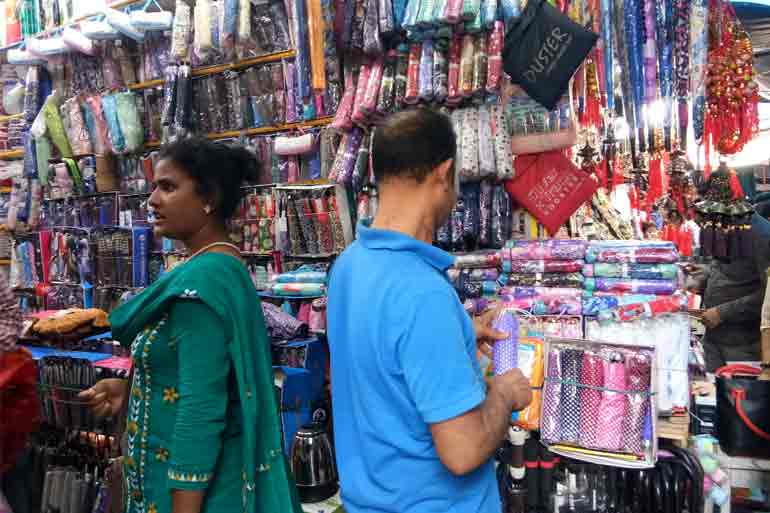 মহাকুমা
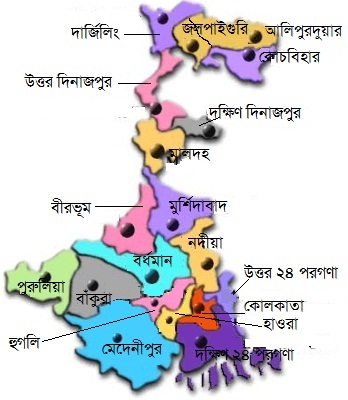 মুন্সেফ
আরবি
মোক্তার
রায়
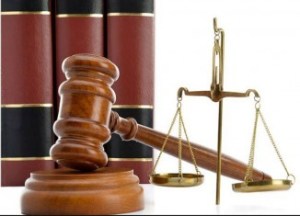 খ. ফারসি শব্দ- 
১। ধর্ম সংক্রান্ত-
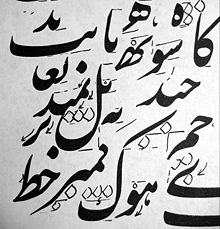 ১। ধর্ম সংক্রান্ত- খোদা, গুনাহ, দোজখ, নামাজ, পয়গম্বর, ফেরেশতা, বেহেশত, রোজা
খোদা
ফারসি
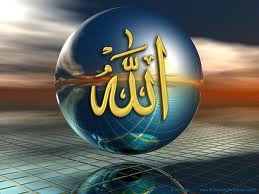 গুনাহ
দোজখ
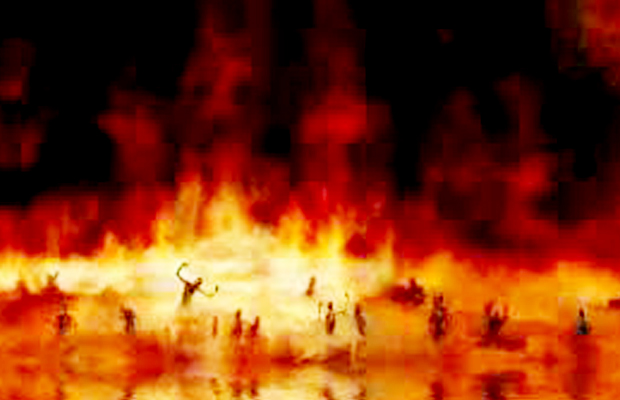 নামাজ
ফারসি
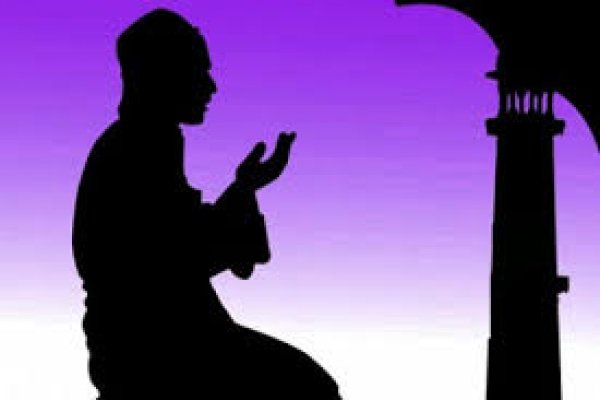 পয়গম্বর
ফেরেসতা
বেহেস্ত
ফারসি
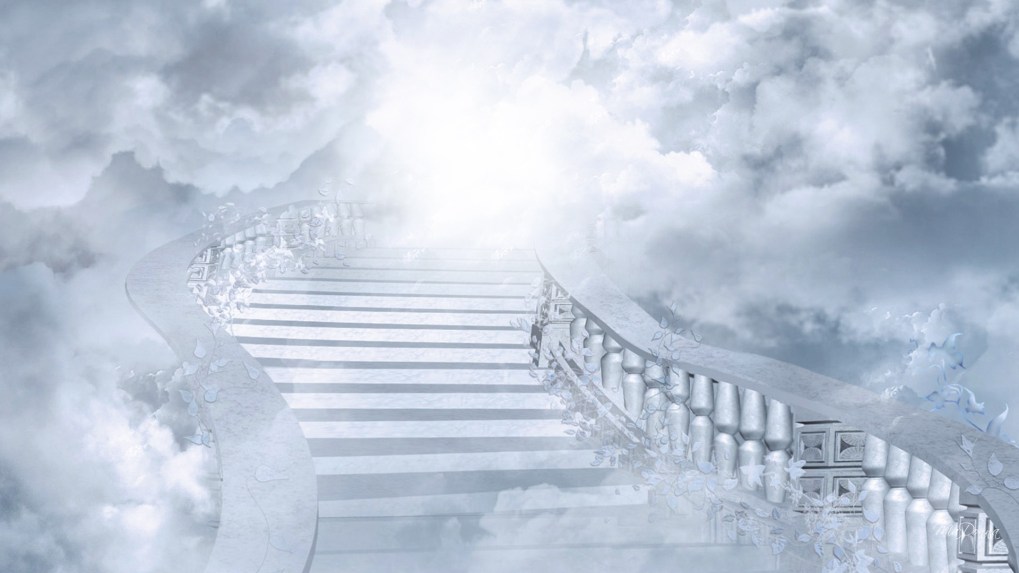 রোজা
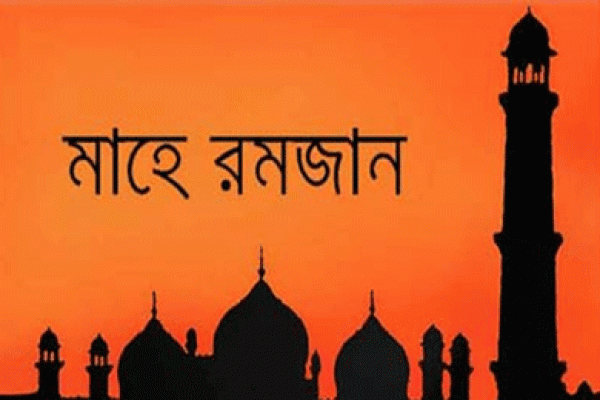 জোড়ার কাজ (সময়: ৫ মিনিট)
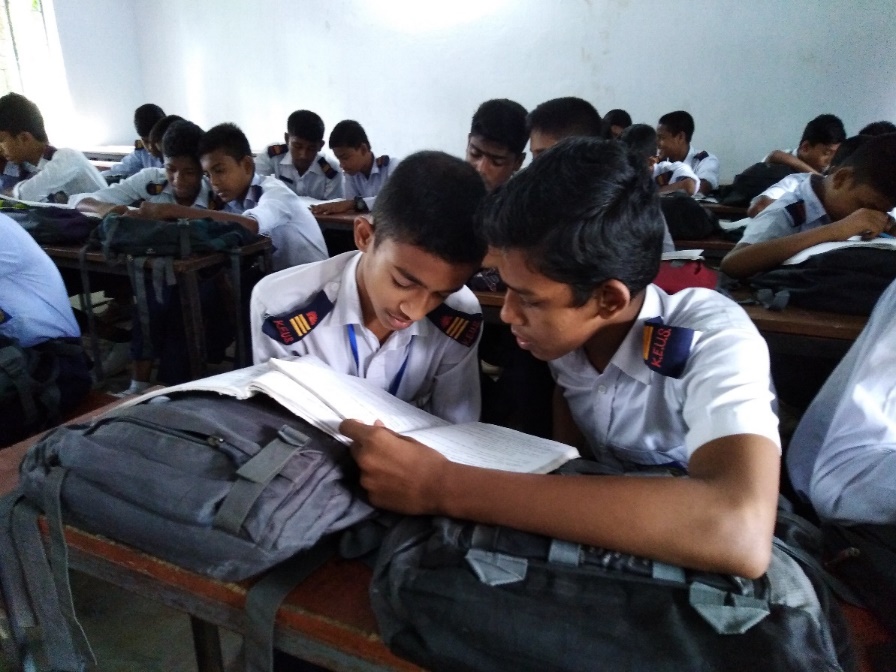 প্রশ্ন: দুইটি করে আরবি প্রসাশনিক ও ফারসি ধর্ম সংক্রান্ত শব্দ লেখ।
খ. ফারসি শব্দ- 
2। প্রশাসনিক ও সাংস্কৃতিক-
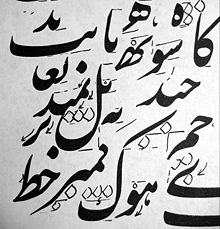 ২। প্রশাসনিক ও সংস্কৃতি সংক্রান্ত- কারখানা, চশমা, জবানবন্দি, তারিখ, তোশক, দফতর, দরবার, দোকান, দস্তখত, দৌলত, নালিশ, বাদশাহ, বান্দা, বেগম, মেথর, রসদ
কারখানা
ফারসি
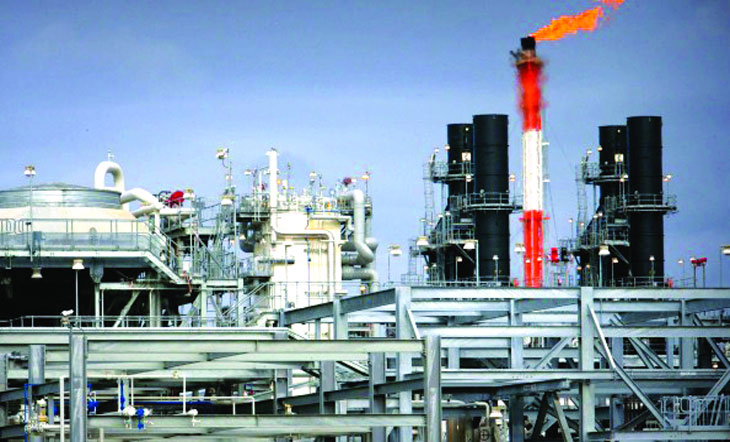 চশমা
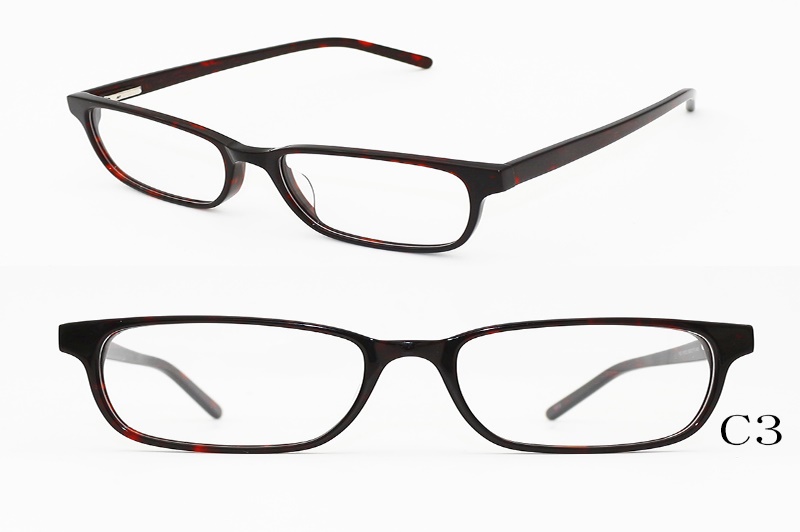 জবানবন্দি
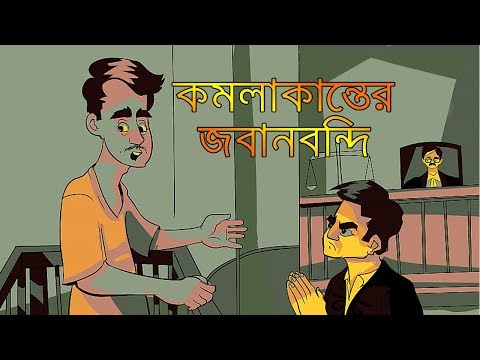 তারিখ
ফারসি
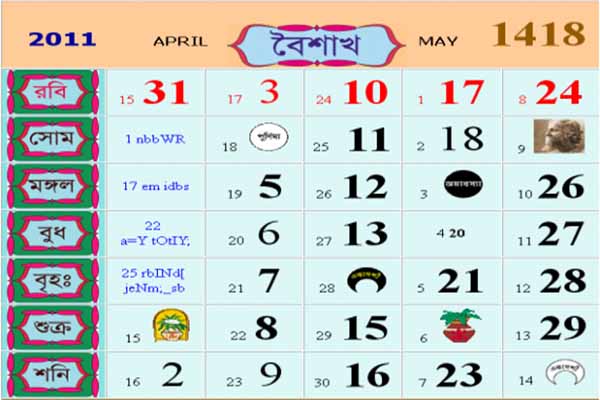 তোশক
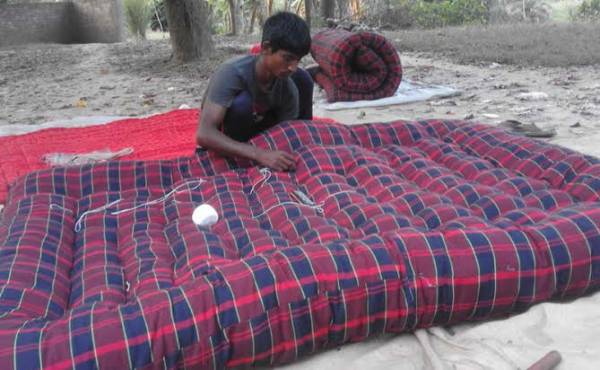 দফতর
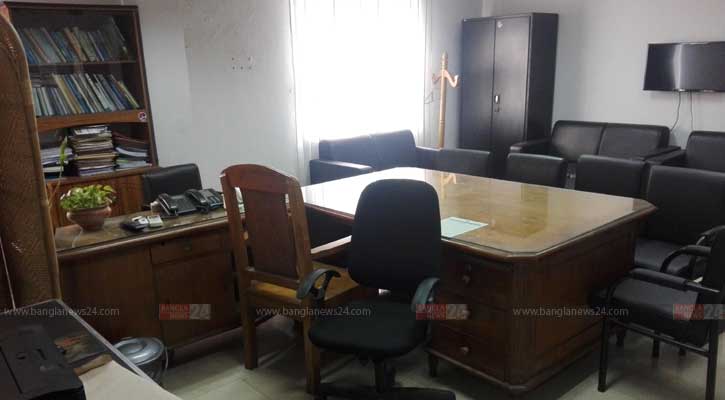 দরবার
ফারসি
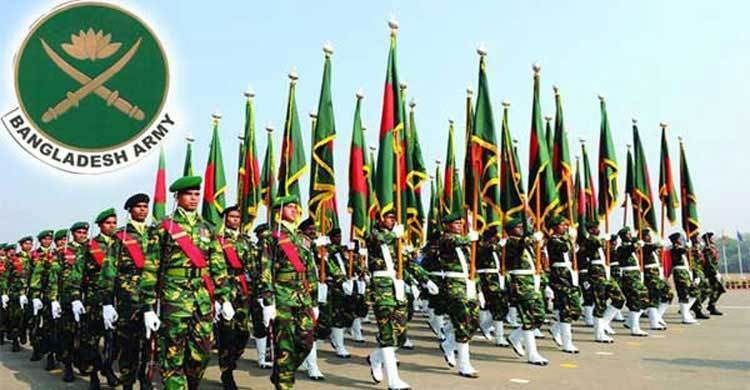 দোকান
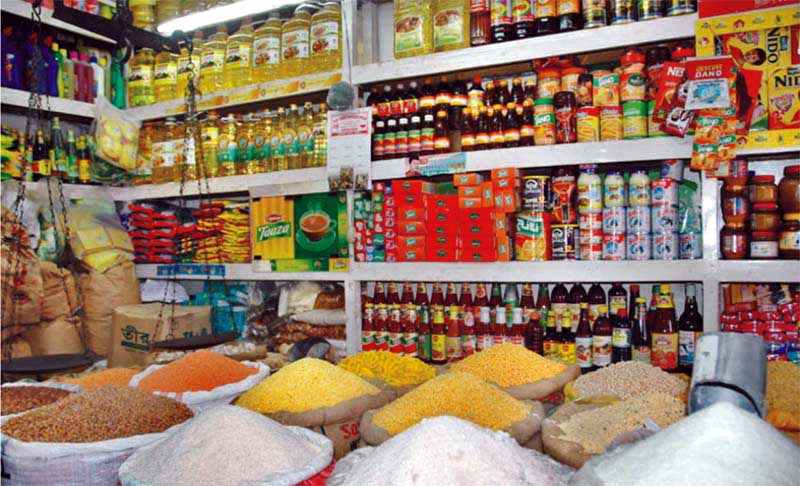 দস্তখত
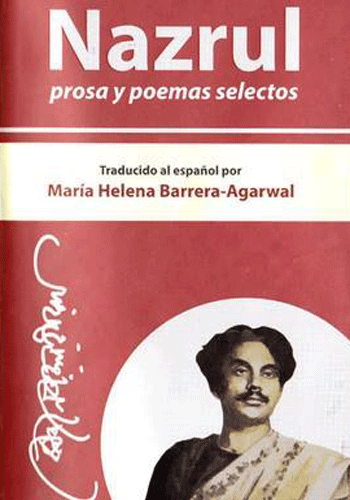 দৌলত
ফারসি
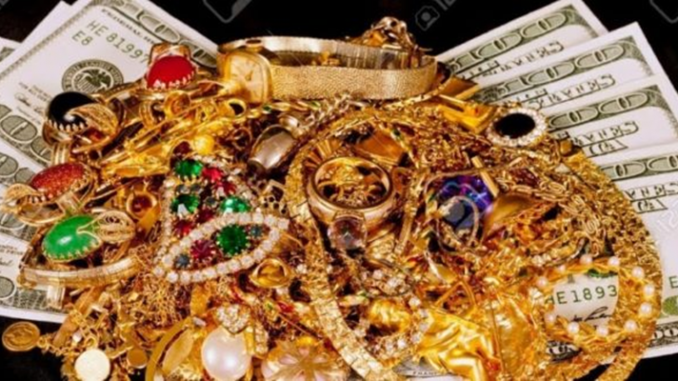 নালিশ
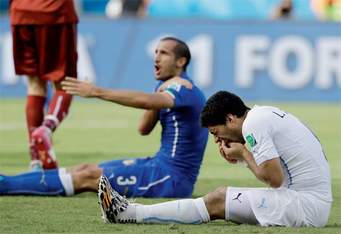 বাদশাহ
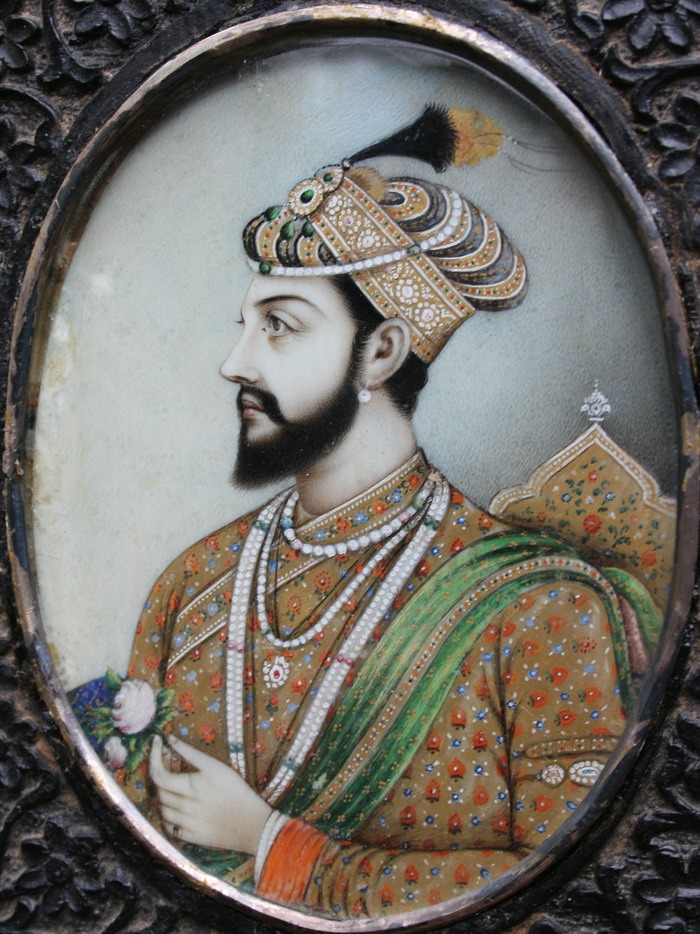 বান্দা
ফারসি
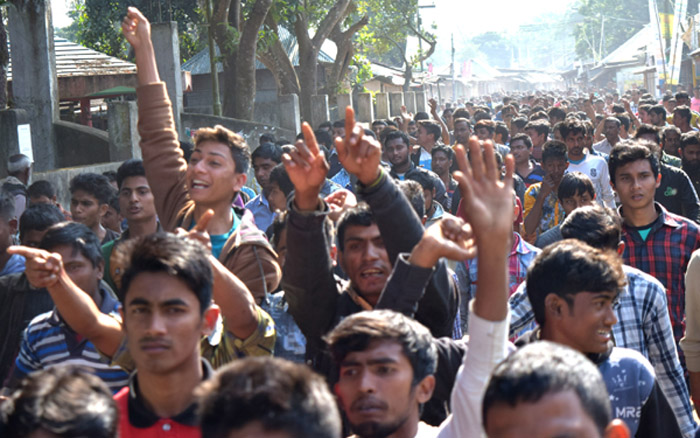 বেগম
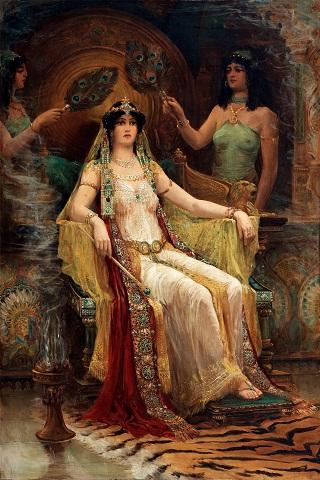 মেথর
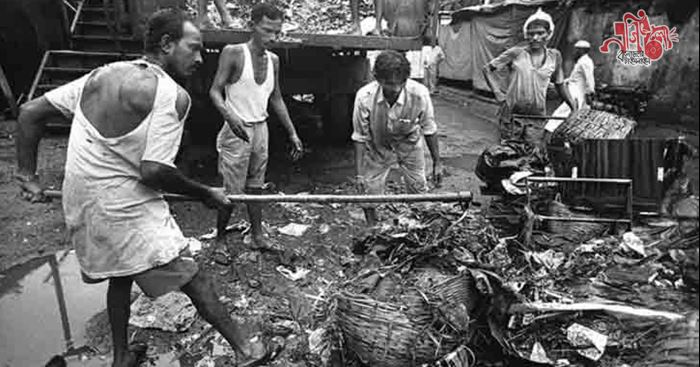 রসদ
খ. ফারসি শব্দ- 
3। বিবিধ
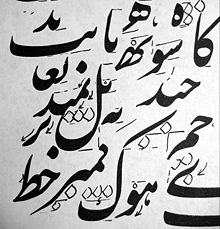 ৩। বিবিধ- আদমি, আমদানি, জানোয়ার, জিন্দা, নমুনা, বদমাস, রফতানি, হাঙ্গামা
আদমি
ফারসি
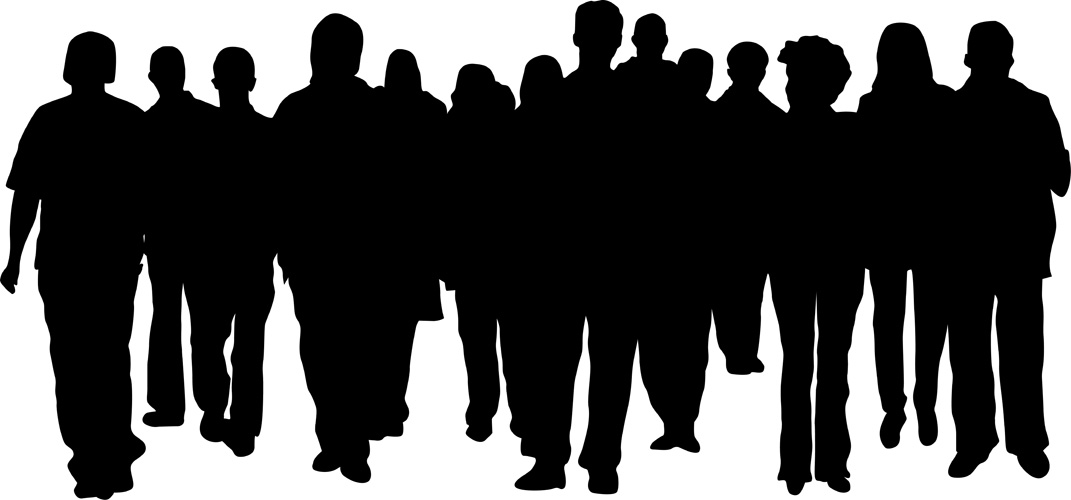 আমদানি
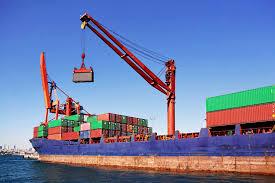 জানোয়ার
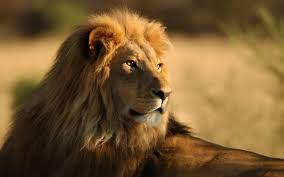 জিন্দা
ফারসি
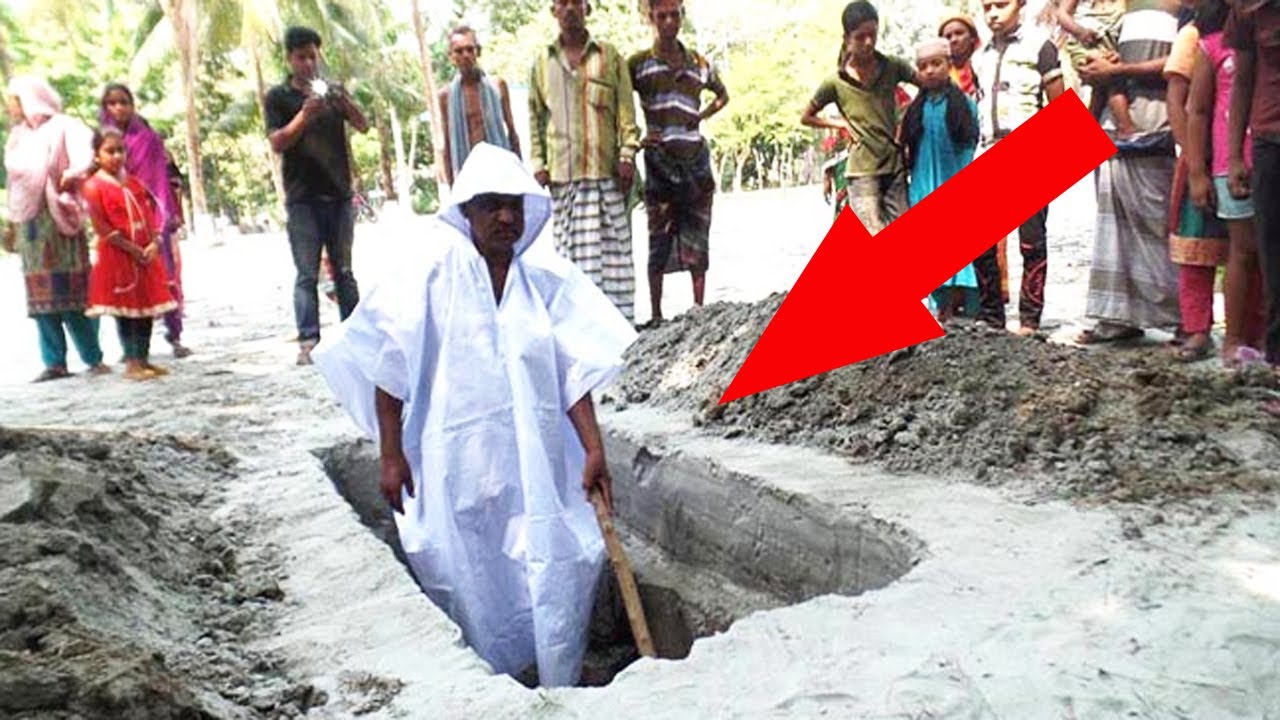 নমুনা
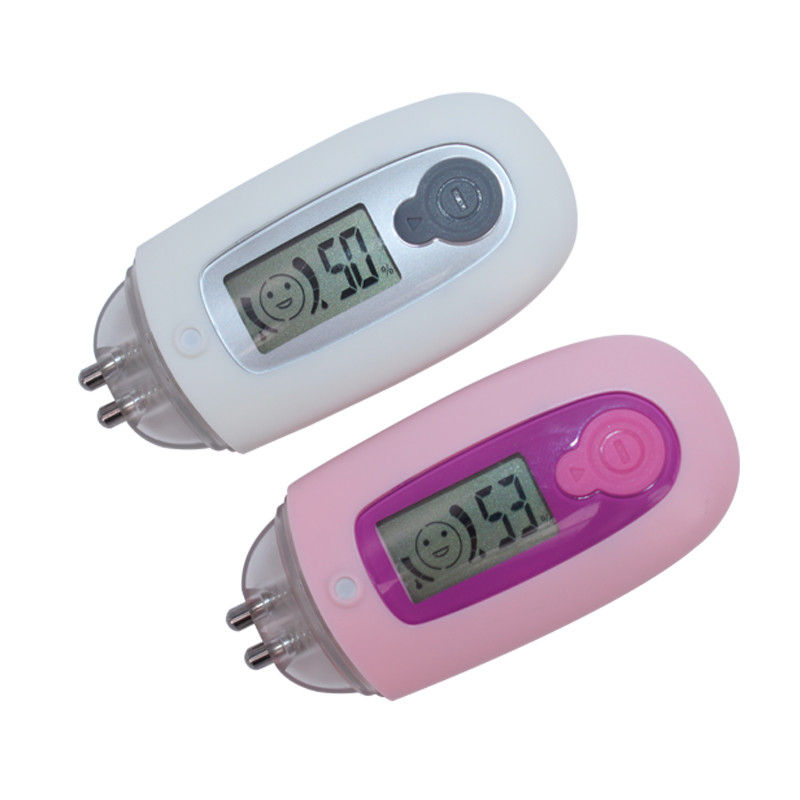 বদমাস
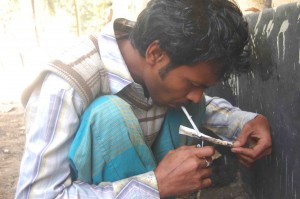 রফতানি
ফারসি
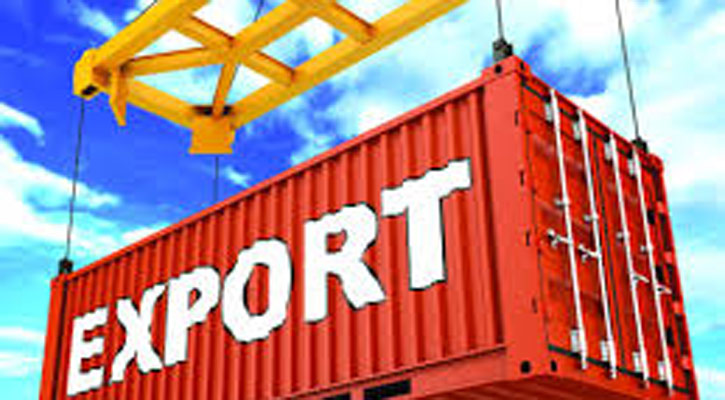 হাঙ্গামা
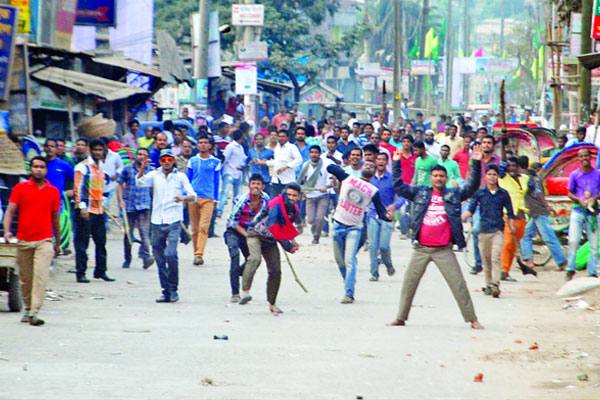 দলগত কাজ (সময়: ৮ মিনিট)
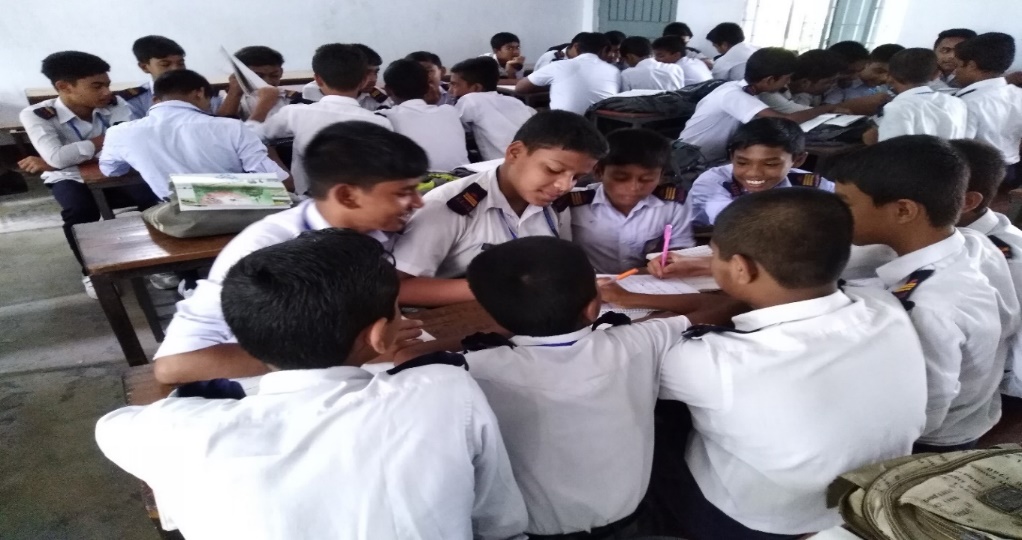 ক-দল: আরবি ধর্ম সংক্রান্ত শব্দগুলোর একটি তালিকা তৈরি কর।
খ-দল: আরবি প্রশাসনিক শব্দগুলোর একটি তালিকা তৈরি কর।
গ-দল: ফারসি প্রশাসনিক শব্দগুলোর একটি তালিকা তৈরি কর।
ঘ-দল: ফারসি বিবিধ শব্দগুলোর একটি তালিকা তৈরি কর।
[Speaker Notes: এখানে শিক্ষক   পাঠ সংশ্লিষ্ট যেকোন  ছবি দিয়ে দলগত  কাজ দিতে পারেন।]
মূল্যায়ণ
‘কোরবানি’ কোন ভাষার শব্দ?
আরবি(ধর্ম)
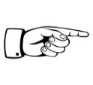 আরবি(প্রশাসনিক
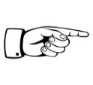 ‘কলম’ কোন ধরনের শব্দ?
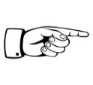 ‘রায়’ কোন ধরনের শব্দ?
আরবি(প্রশাসনিক
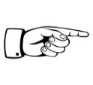 ‘পয়গম্বর’ কোন ধরনের রুপান্তর?
ফারসি(ধর্ম)
ফারসি(ধর্ম)
‘দোজখ’ কোন ভাষার শব্দ?
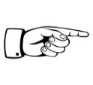 ‘দস্তখত’ কোন ভাষার শব্দ?
ফারসি(প্রশাসনিক)
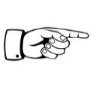 ‘হাঙ্গামা’ কোন ধরনের শব্দ?
ফারসি(বিবিধ)
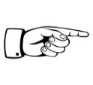 ‘রফতানি’ কোন ধরনের শব্দ?
ফারসি(বিবিধ)
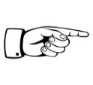 বাড়ির কাজ
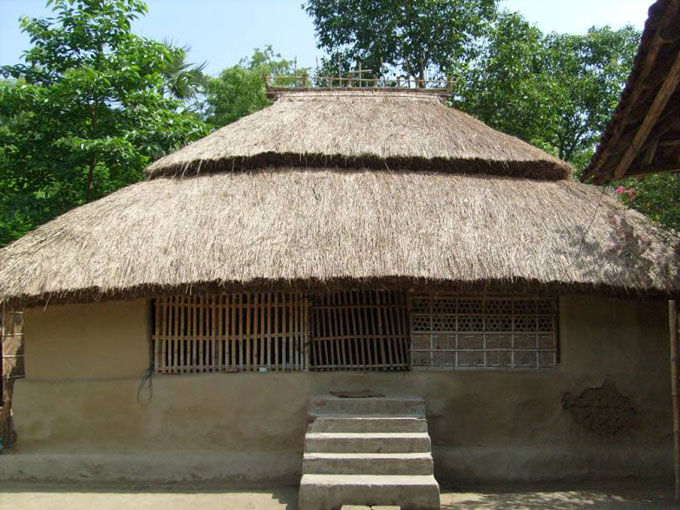 প্রশ্ন: আরবি ও ফারসি শব্দের উপর একটি তালিকা তৈরি কর।
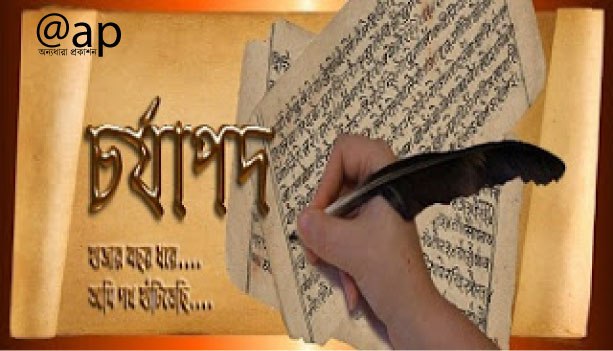 ধন্যবাদ